«Балхарские изделия и балхарская роспись»
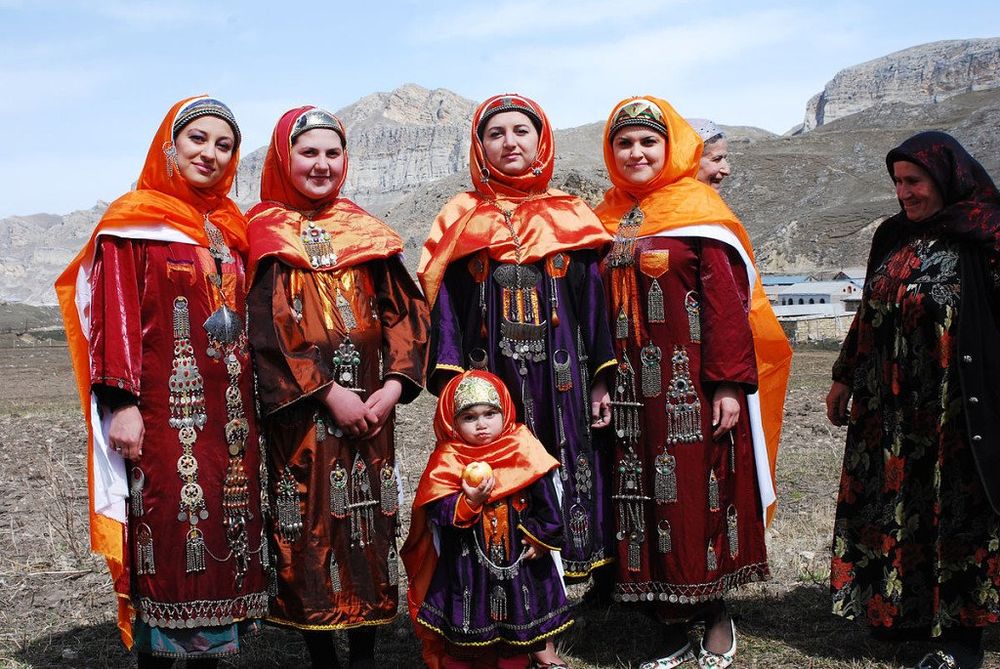 Аул Балхар
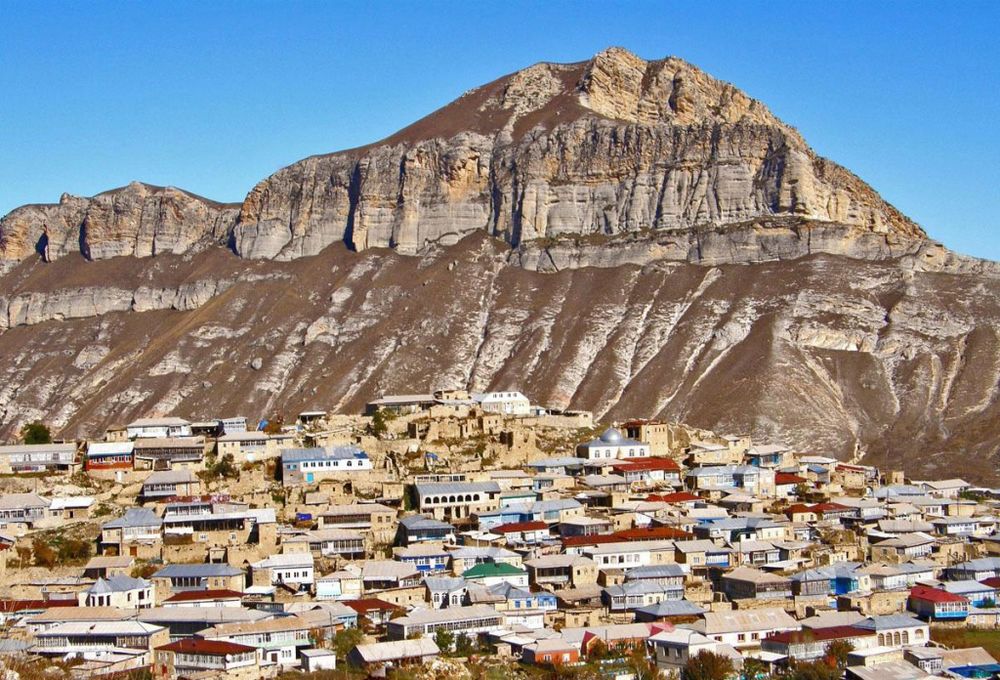 "Слыхал ли ты про  наш аул Балхар?Видал ли ты , как люди месят глину?Узнал ли ты, как трудится гончар,Давая жизнь чудесному кувшину..."А. Мирзаев
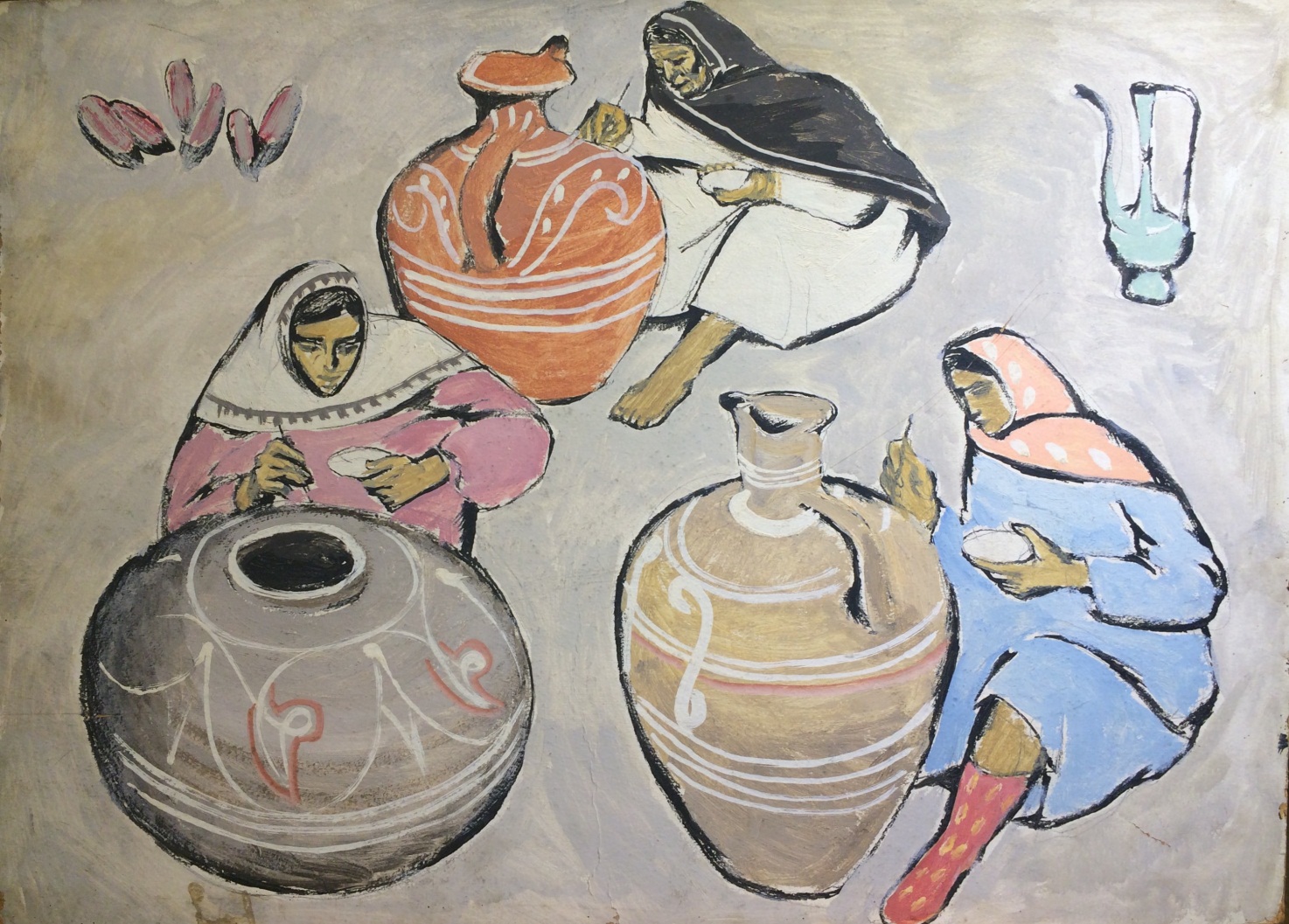 Балхарское ремесло
В основном изготавливаются разнообразная посуда, предметы интерьера, свистульки, колокольчики, фигурки людей и животных, отображающие простую, полную трудов повседневную жизнь горцев
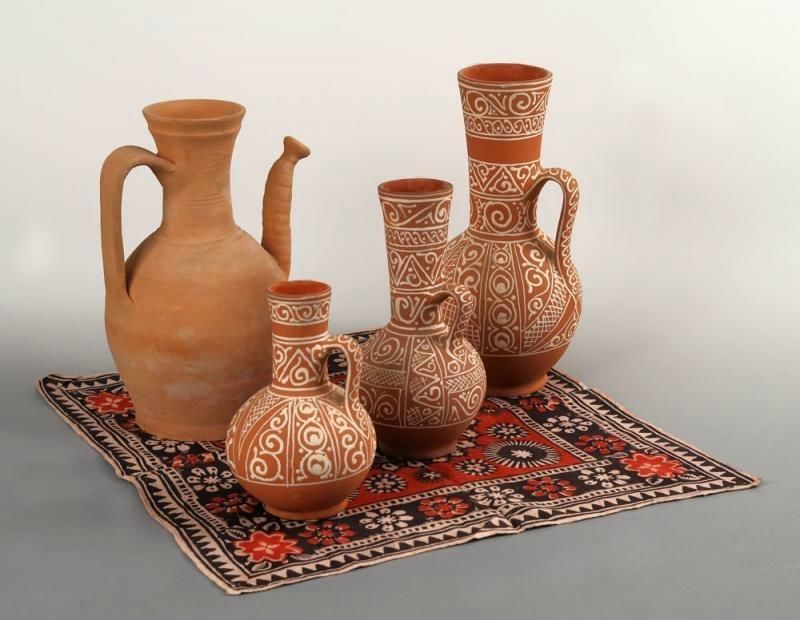 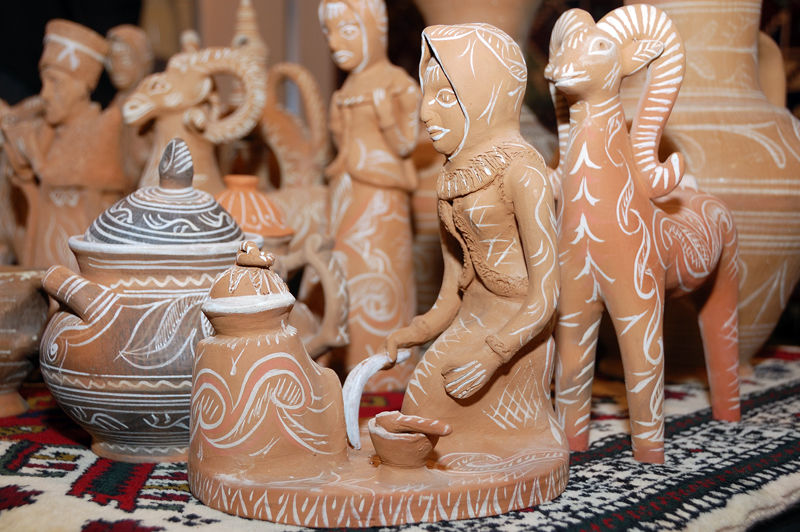 Балхарская керамика привлекает удивительной скромностью исполнения, преисполненной достоинства, доброты и загадочности. Посуда славится тонкостенностью, легкостью, прочностью и чудесной, самобытной росписью
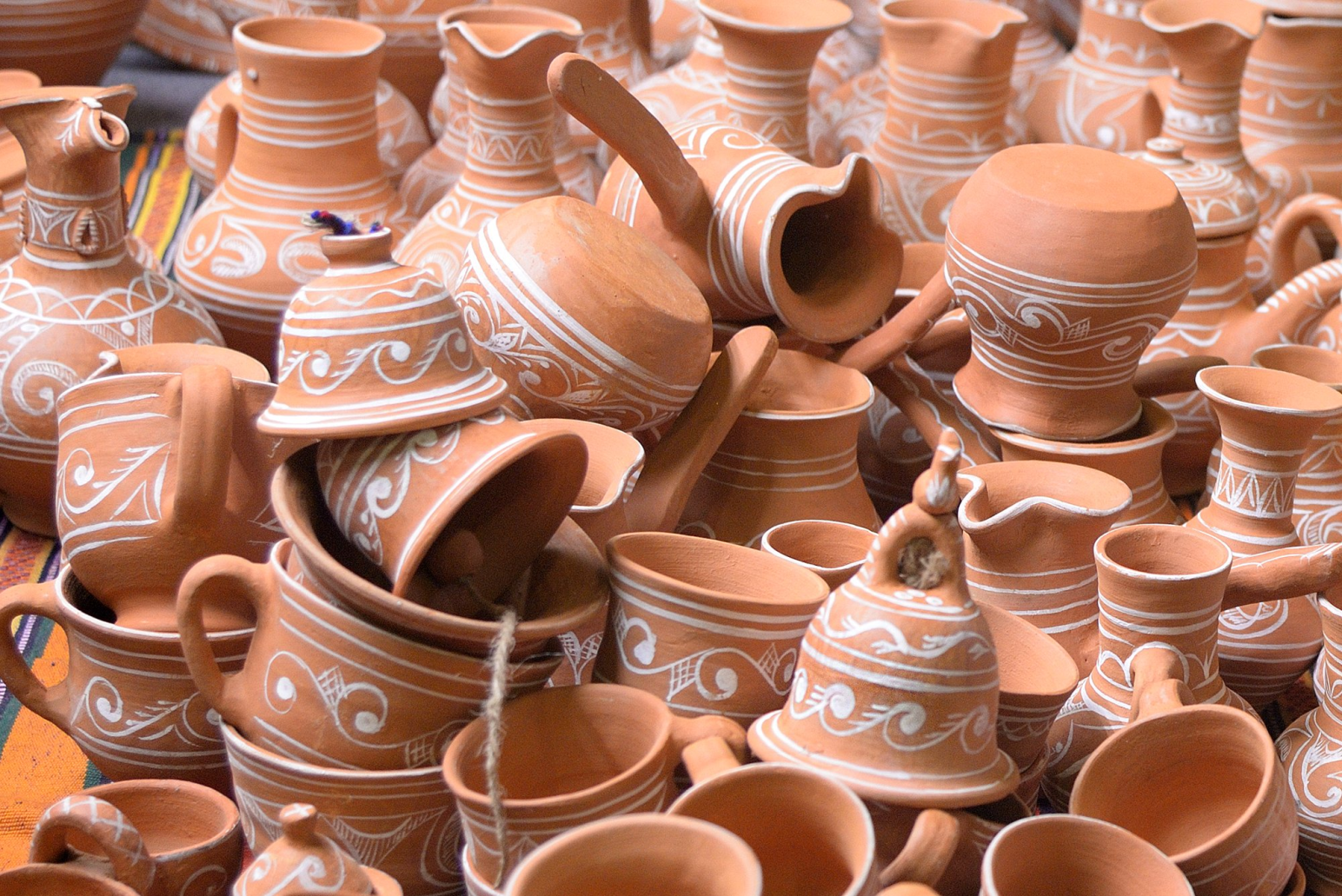 Посуду мастерицы-лакцы украшают, как правило, узорами белого цвета, используя штриховку, волнистые линии, точки и другие элементы. Для росписи фигурок делают раствор из глины разных цветов (красной, охристой, желтой, белой). Рисуют сразу, без набросков – на глаз. Роспись балхарской посуды и фигурок – это чистая импровизация и полет фантазии
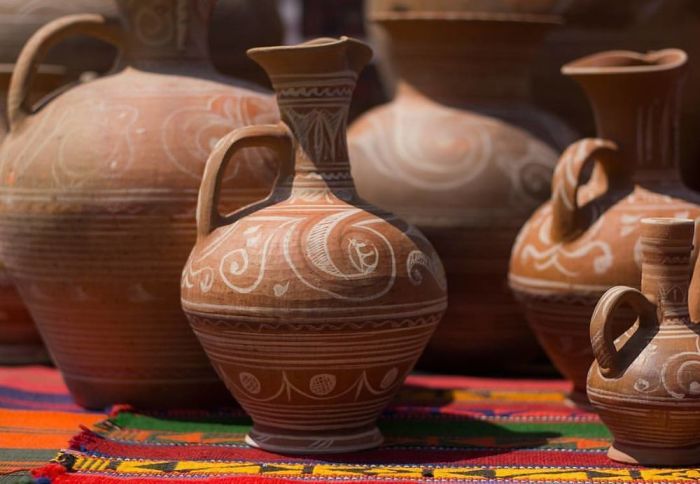 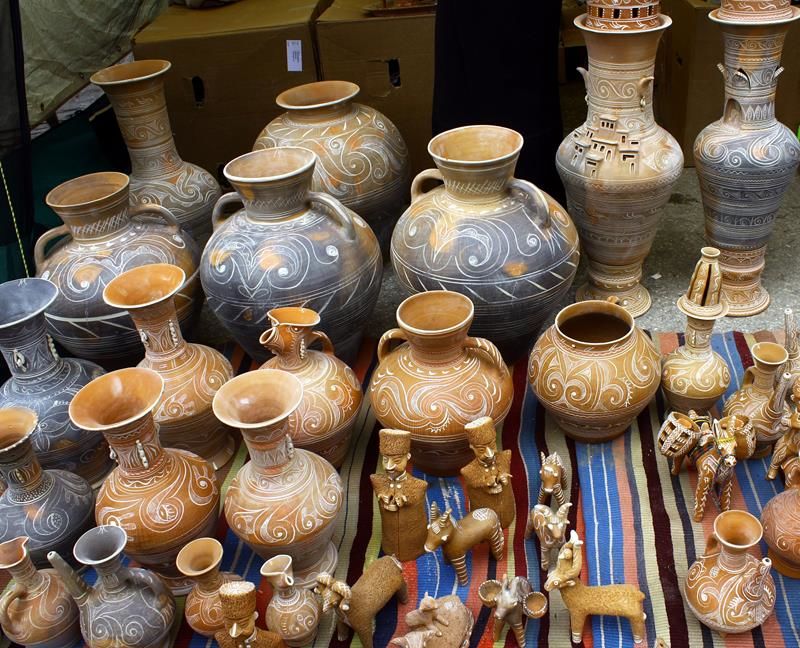 Балхарские игрушки
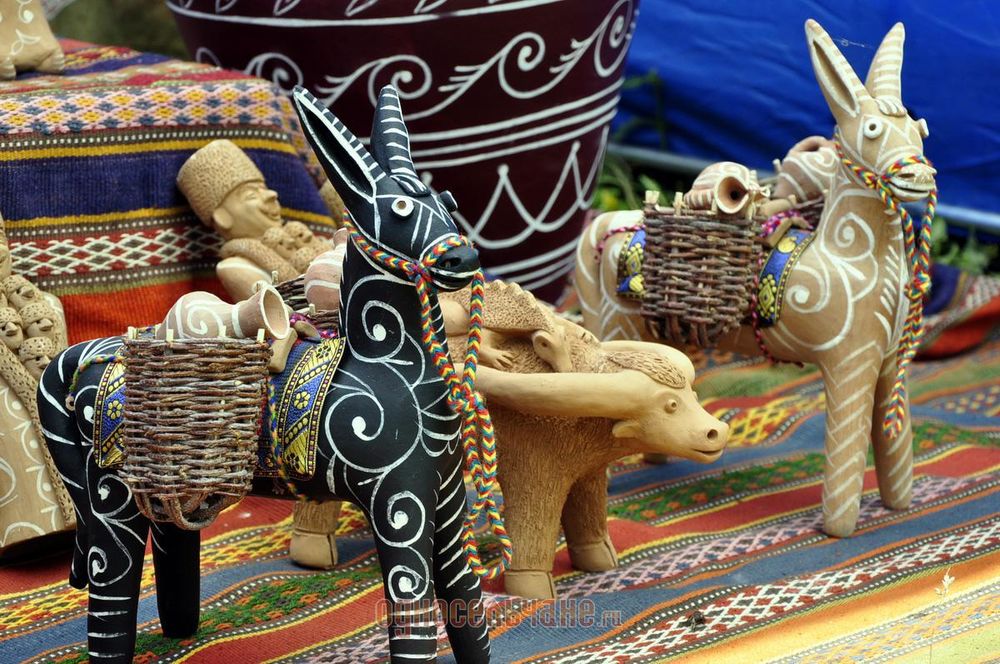 Балхарские игрушки
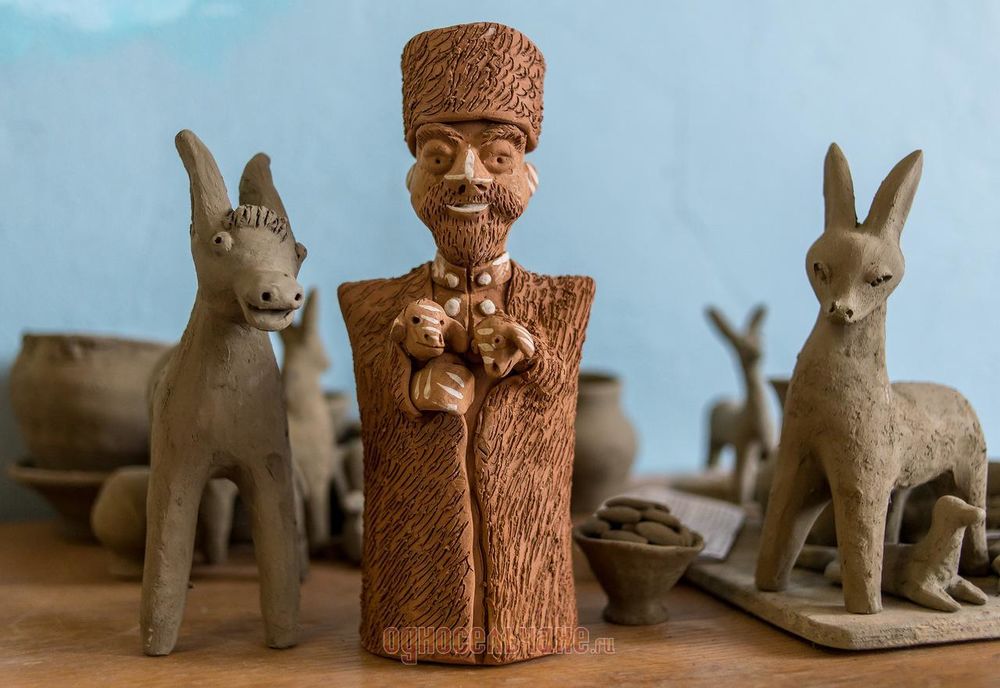 Гончарный круг
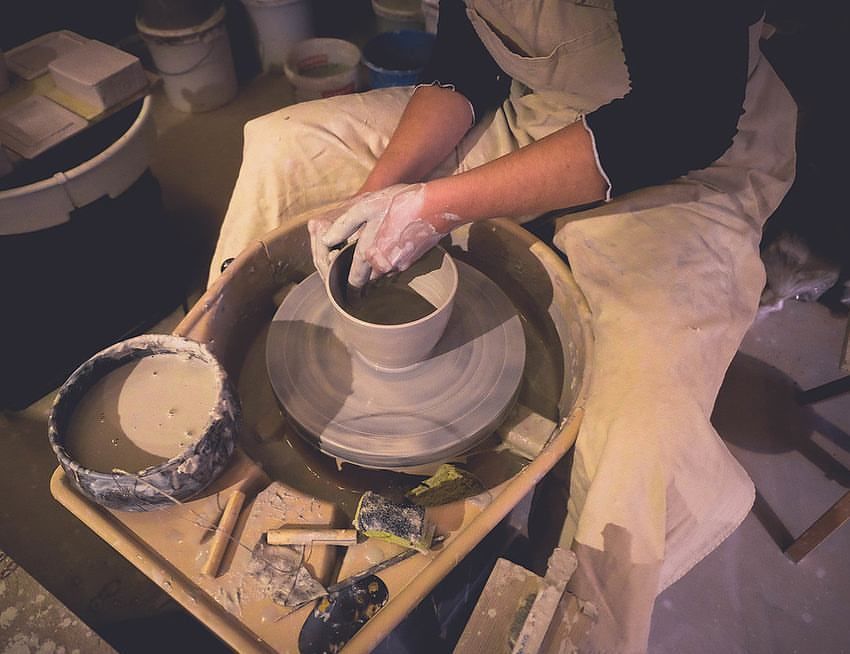 Поверхность сосудов шлифуют чаще всего при помощи кусочка сердолика.Сердолик – натуральный самоцвет, одна из наиболее привлекательных разновидностей агата.
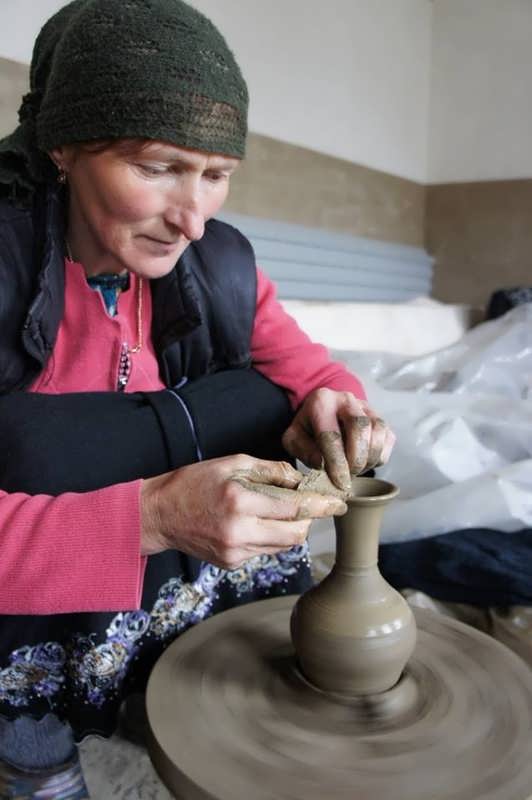 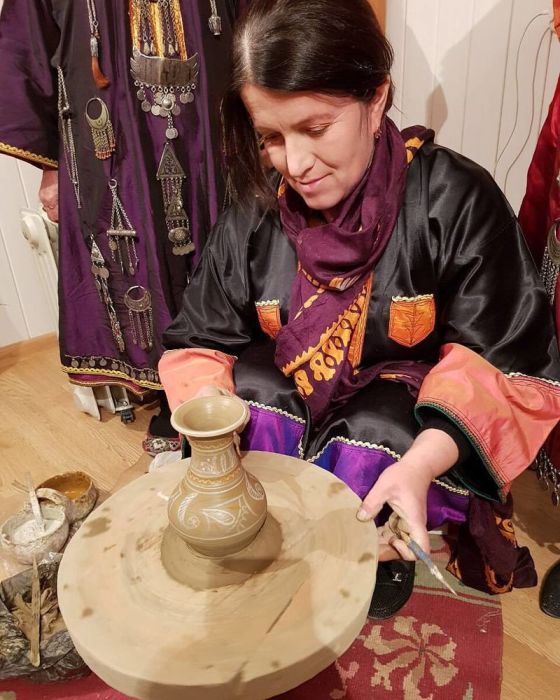 Запекают керамику в особых печах, которые здесь называют «чара» — это сооружение из двух этажей, где на втором располагаются глиняная посуда, а на первом разводят огонь
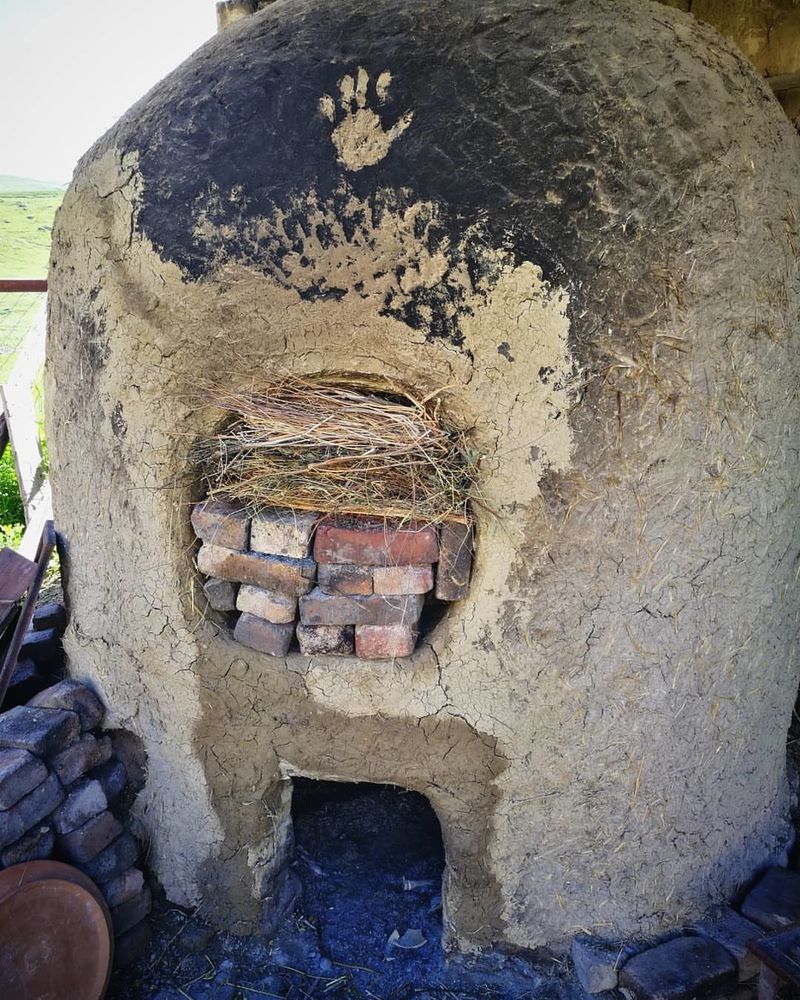 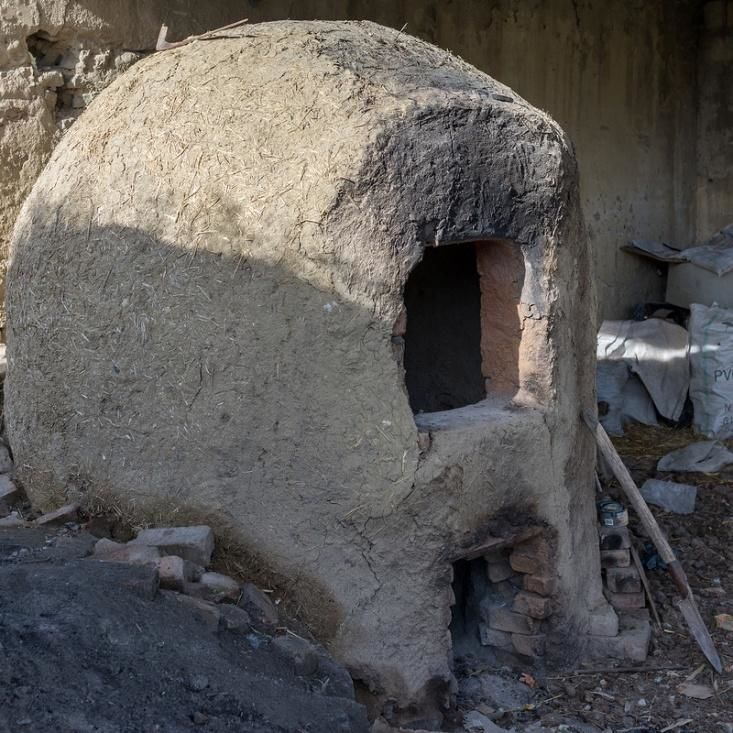 В былые времена лепкой из глины занимались исключительно женщины, а мужчины развозили готовые изделия на повозках по всему Дагестану. В настоящее время этим старинным ремеслом занимаются и женщины, и мужчины.
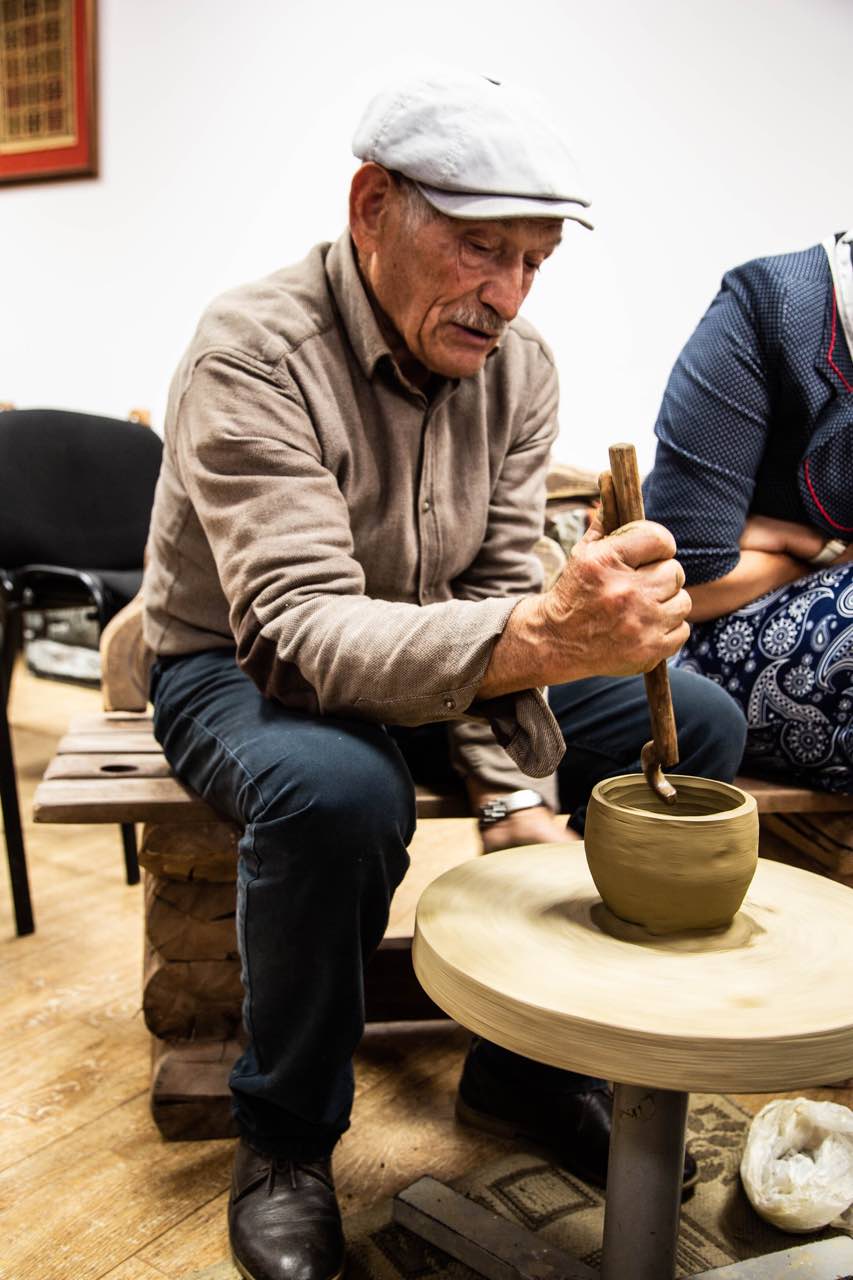 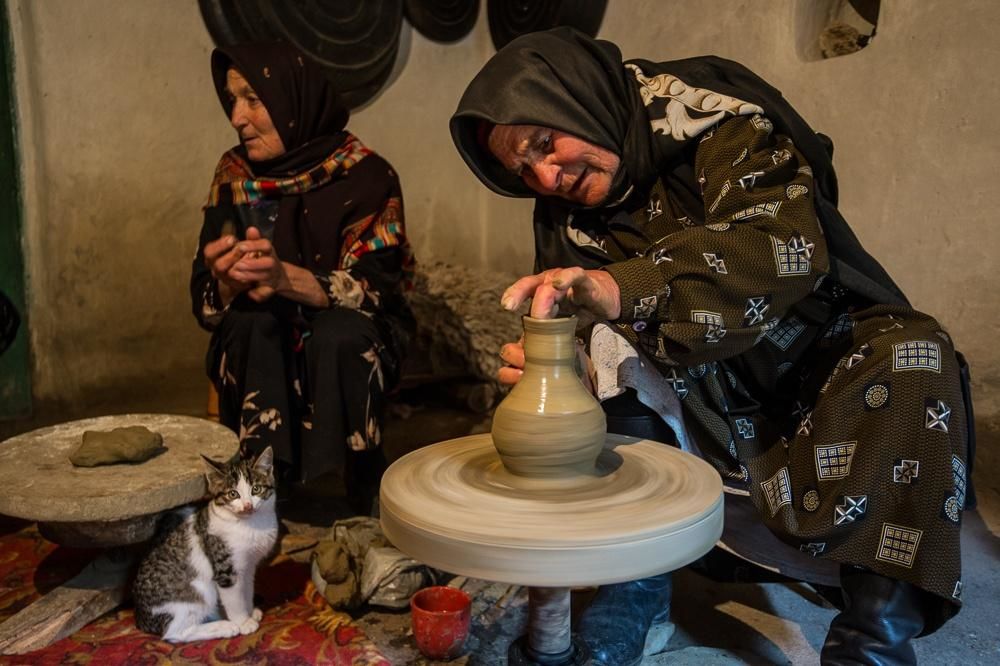